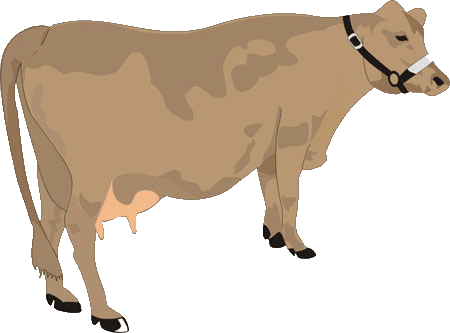 45 ИНТЕРЕСНЫХ ФАКТОВ ИЗ ЖИЗНИ КОРОВ
Коровы разводятся для получения мяса, молока и кожи. Различают мясные, мясо-молочные и молочные породы коров.
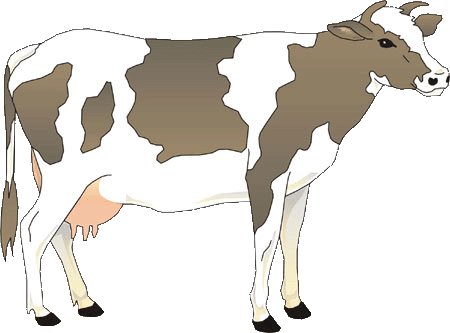 www.zooclub.ru
[Speaker Notes: http://zooclub.ru/fakty/o_korovah.shtml]
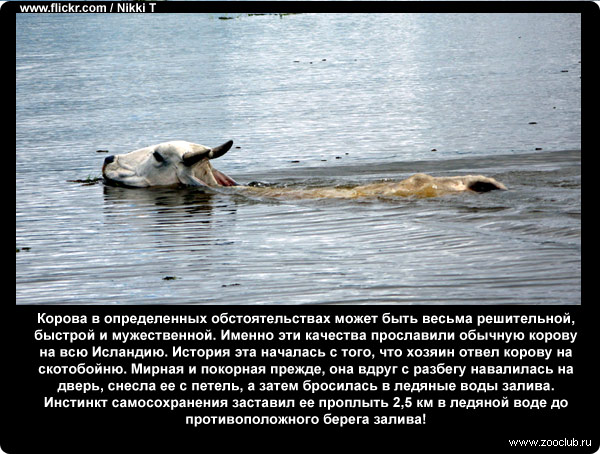 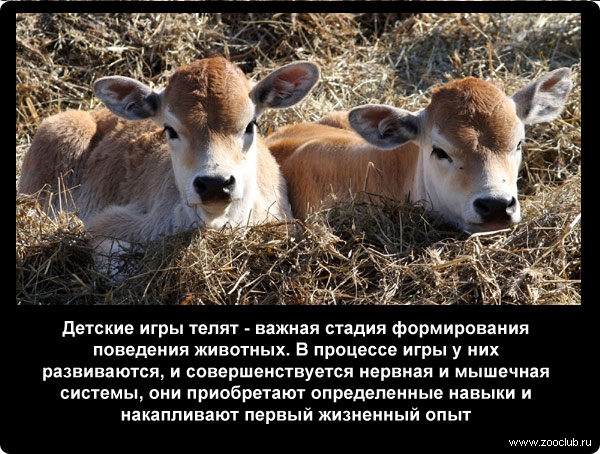 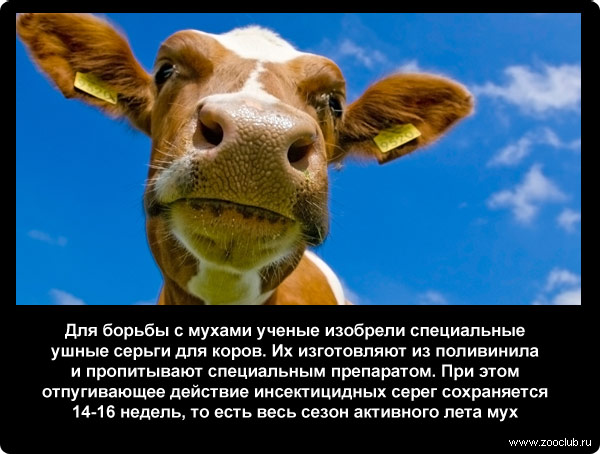 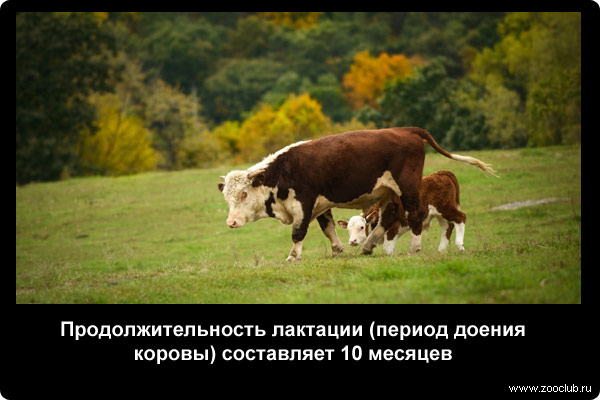 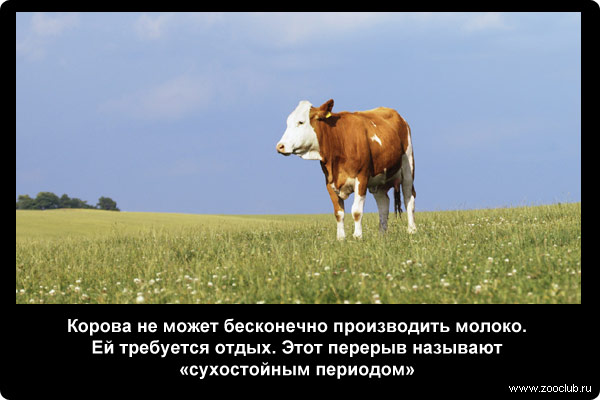 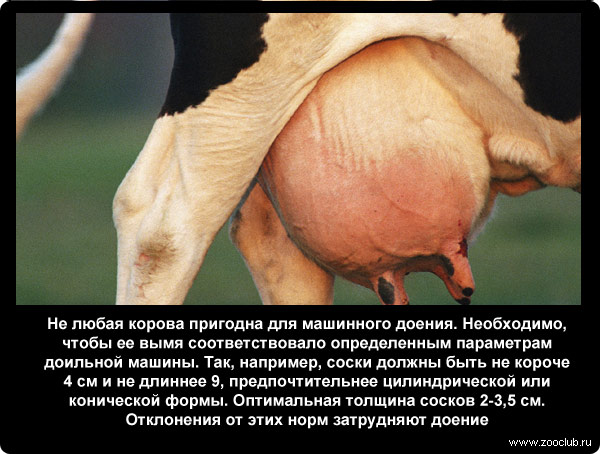 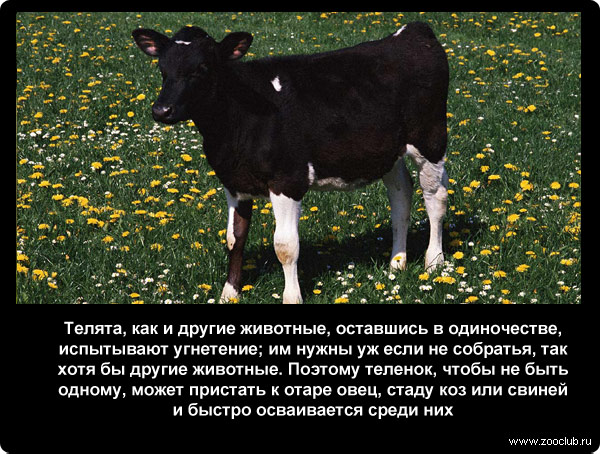 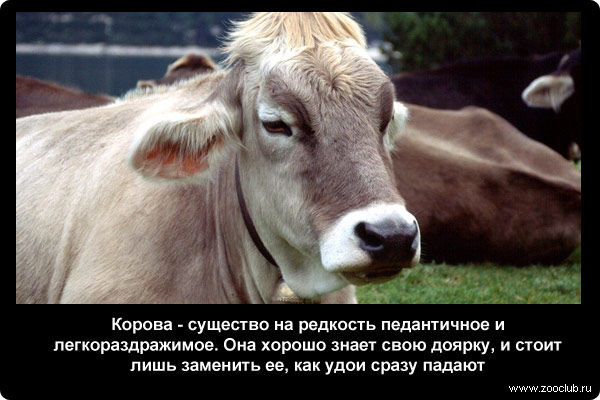 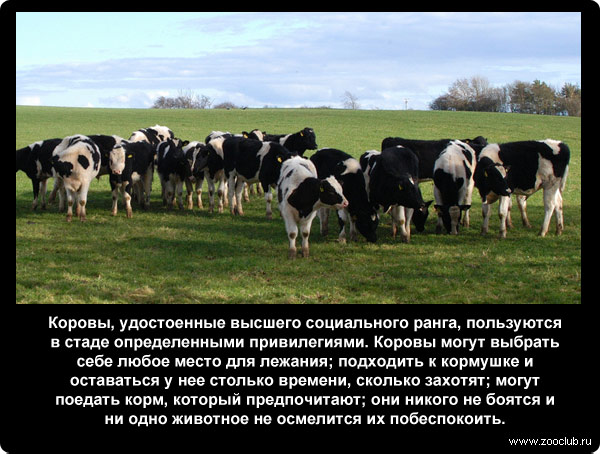 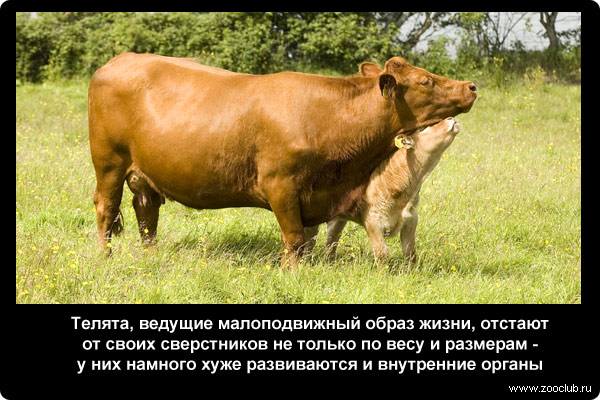 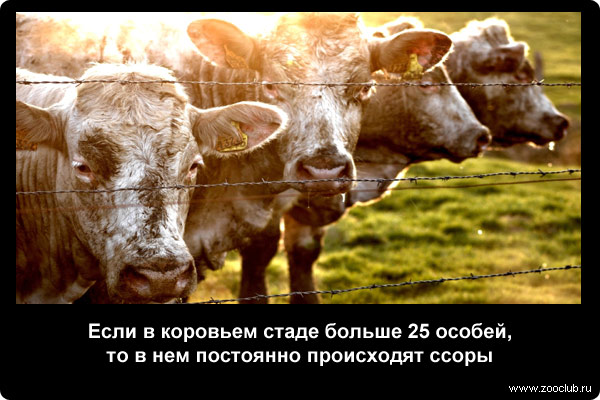 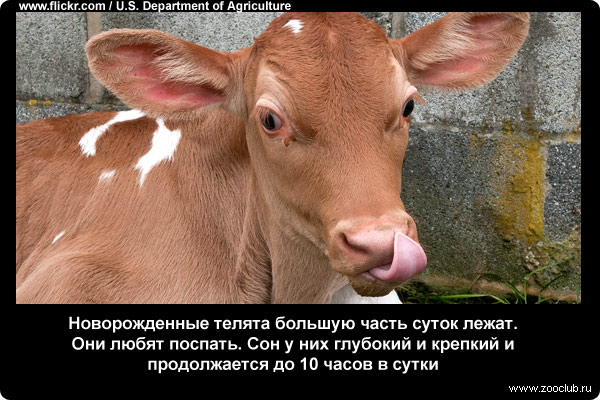 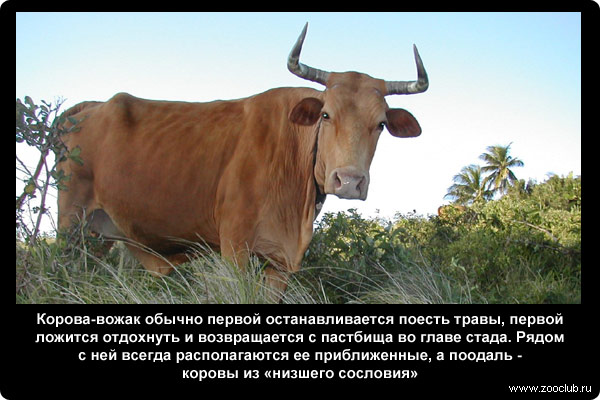 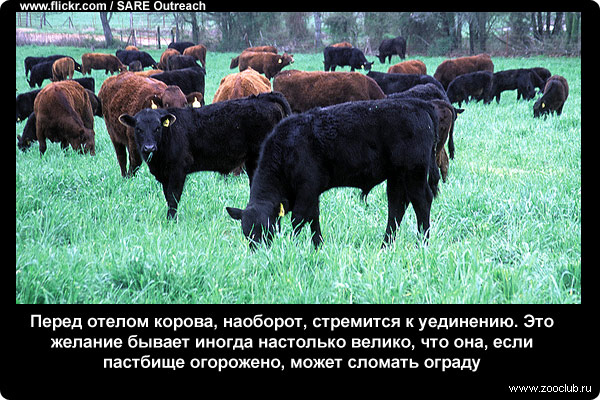 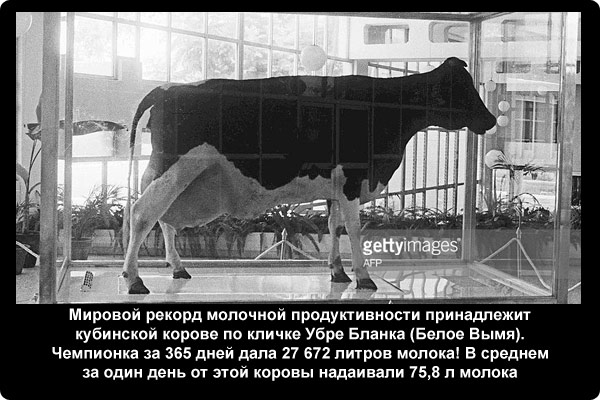 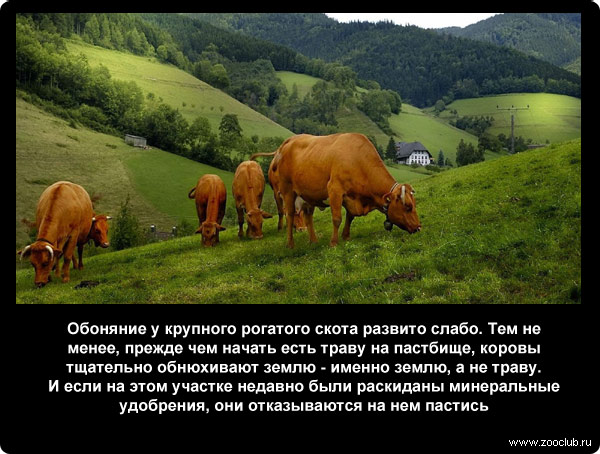 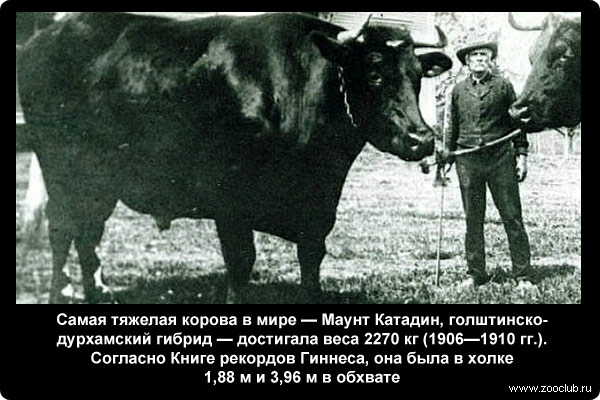 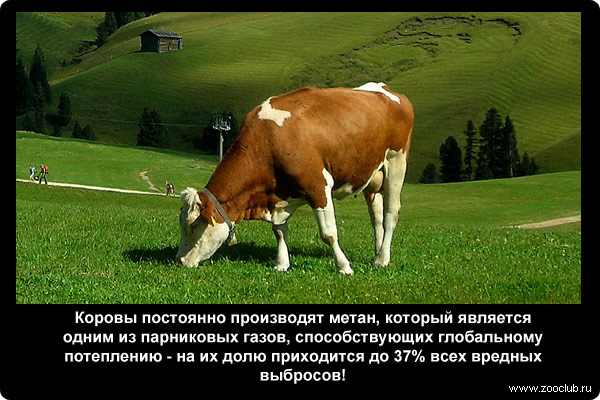 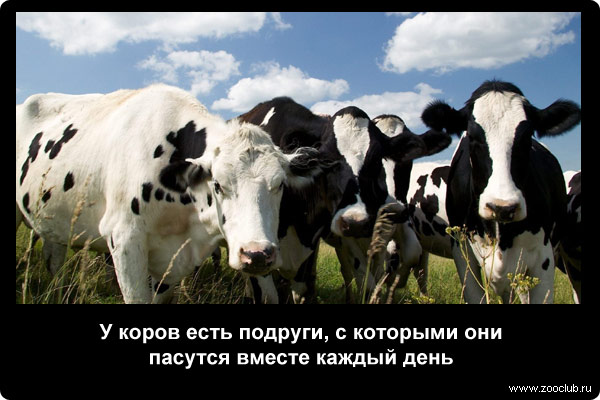 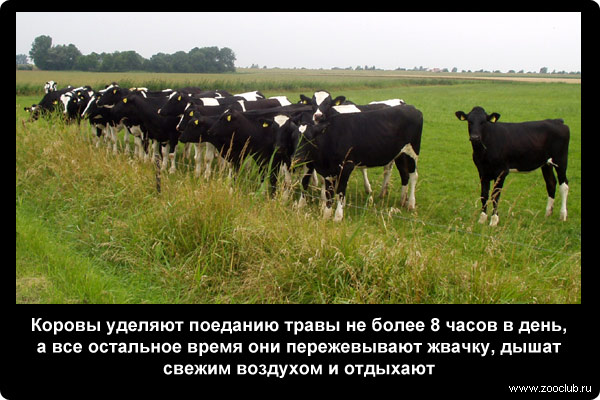 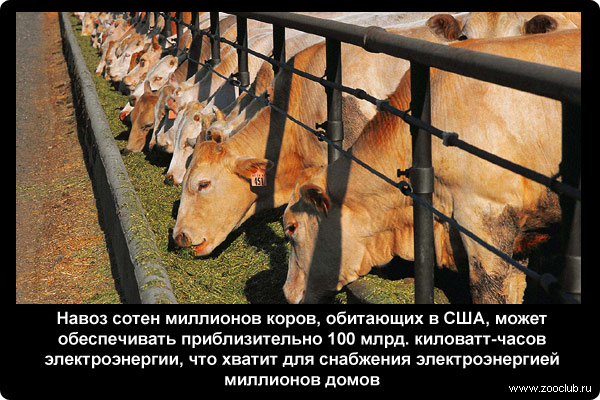 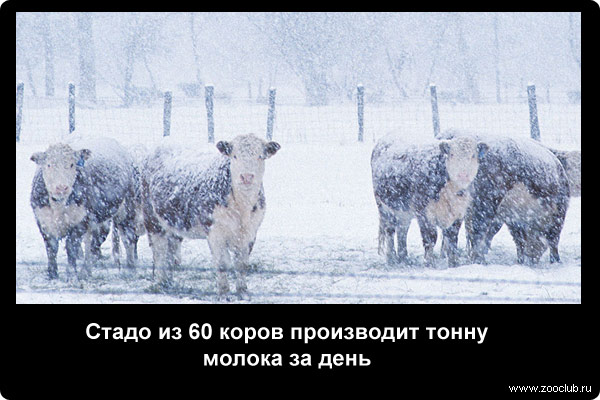 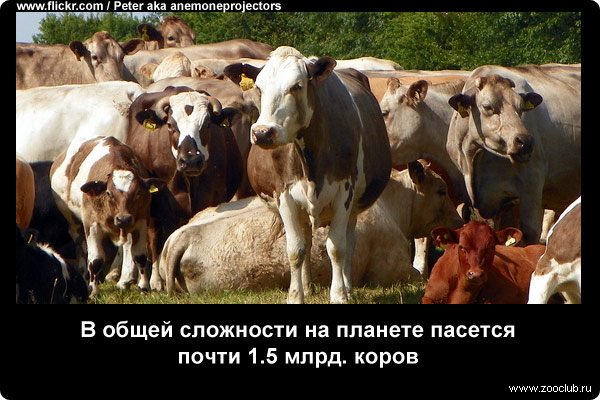 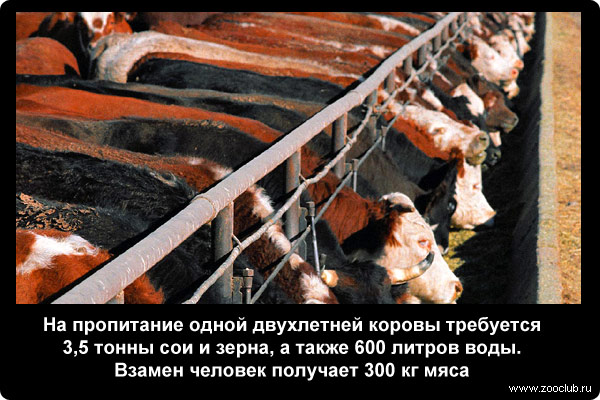 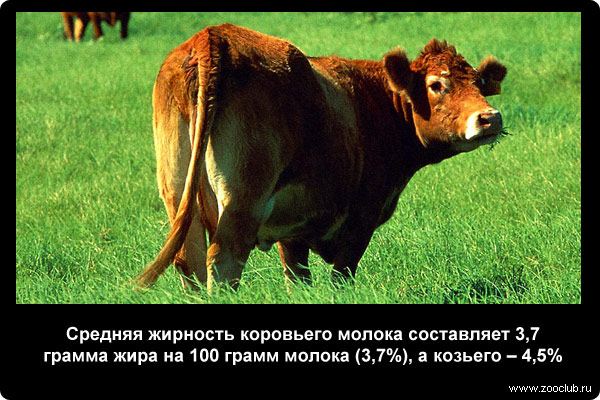 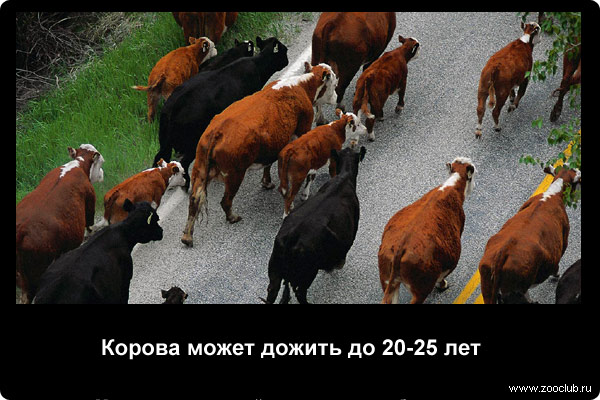 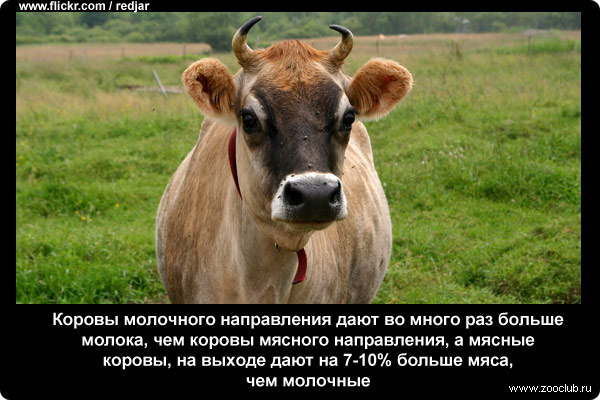 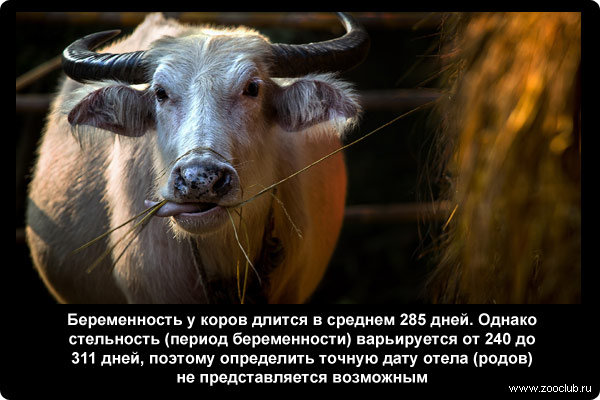 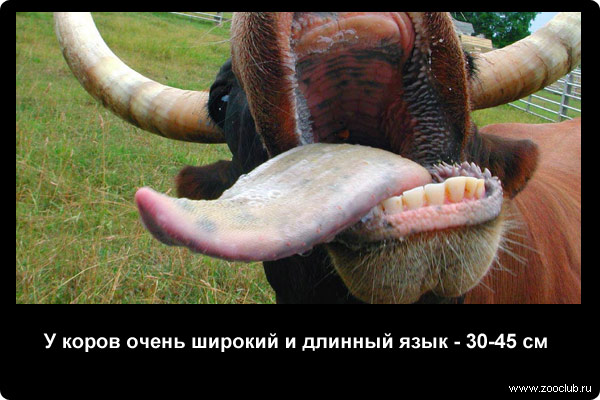 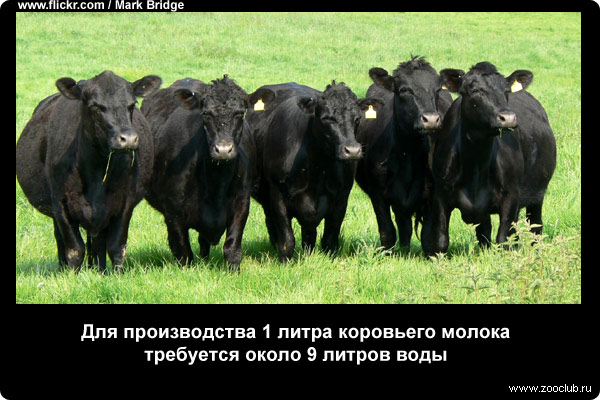 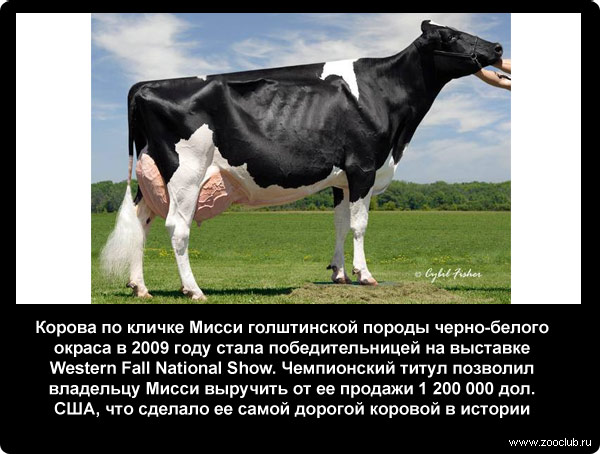 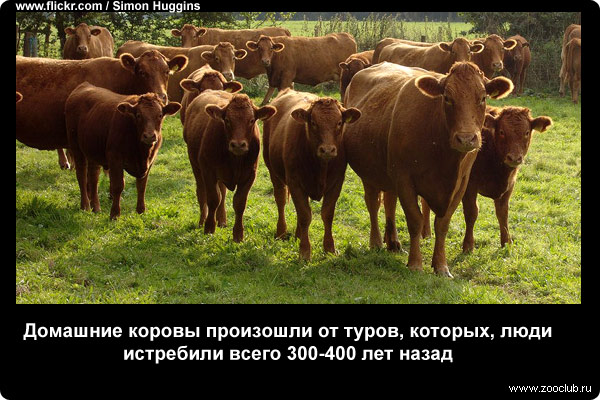 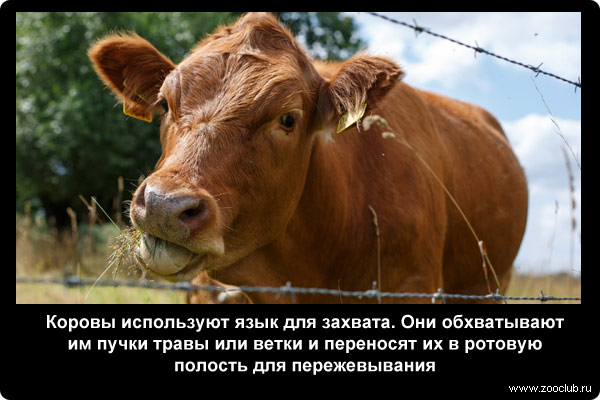 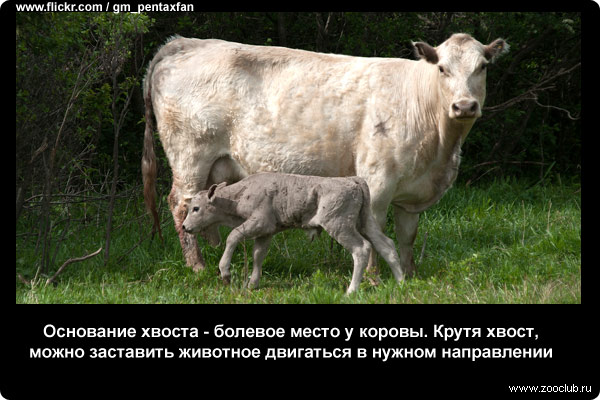 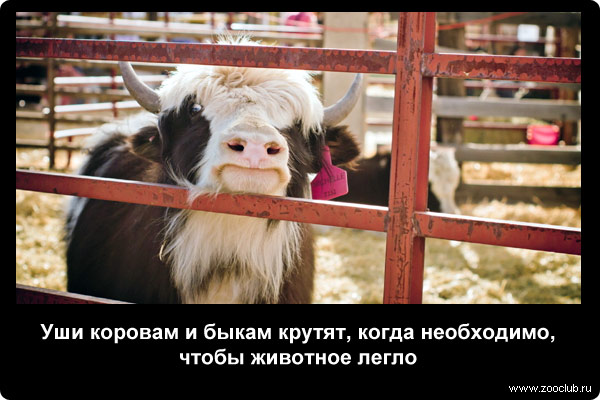 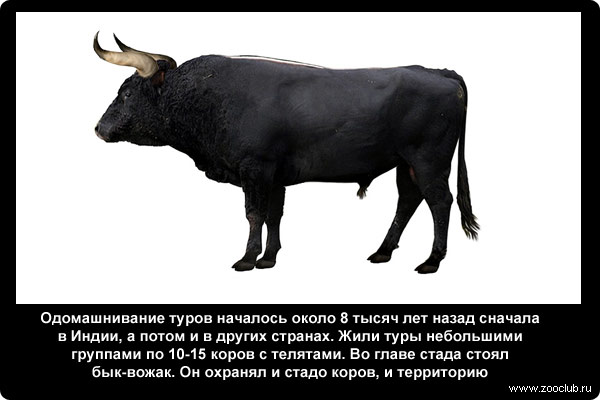 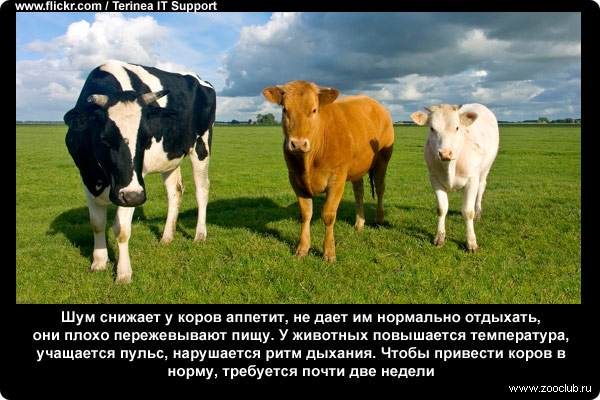 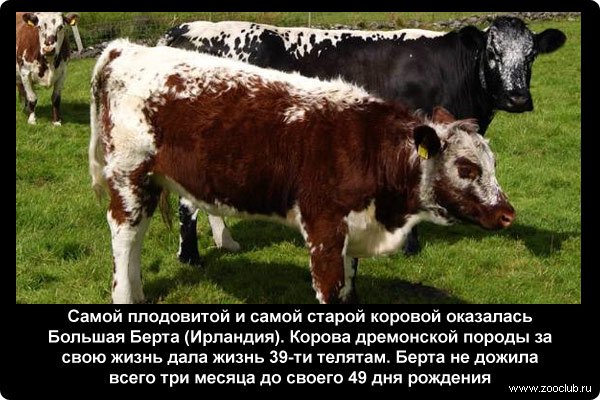 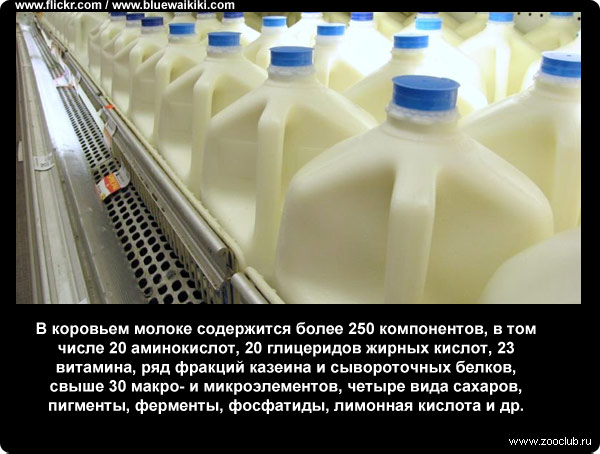 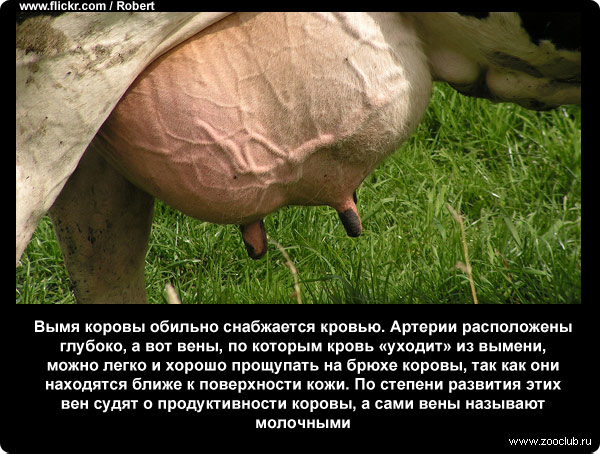 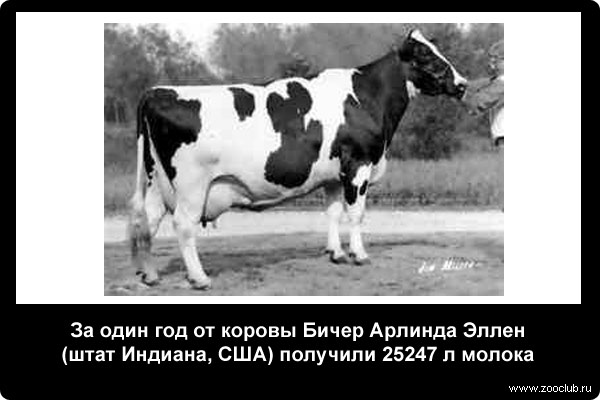 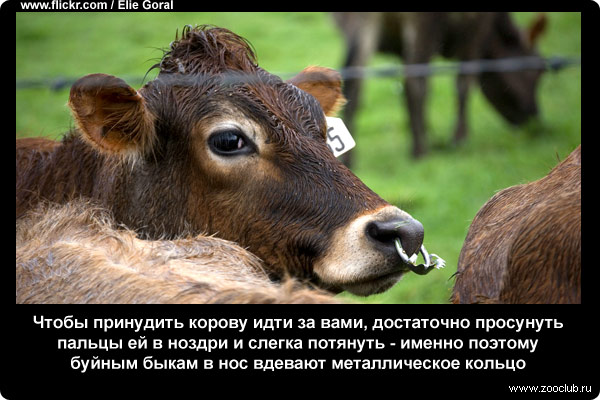 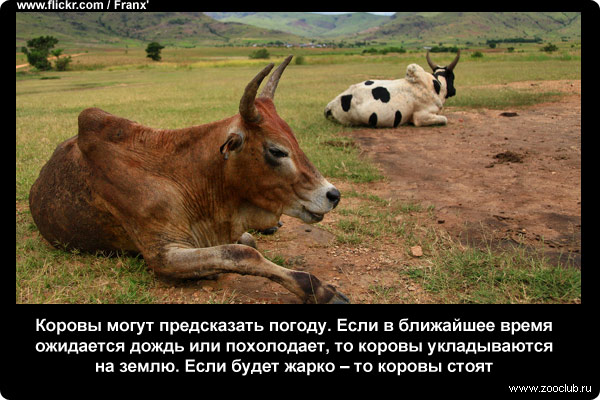 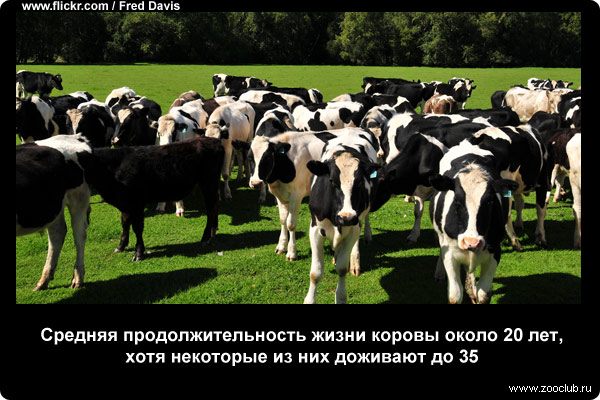 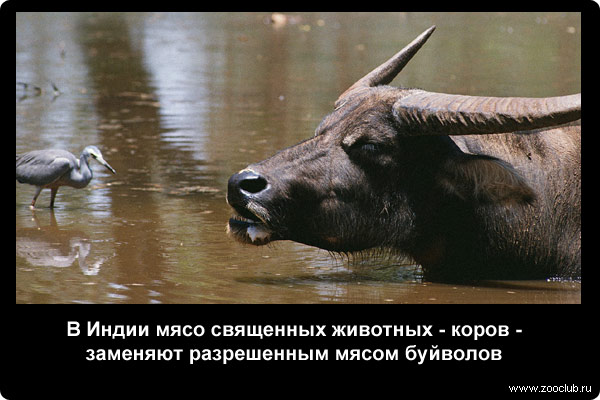